3.6						                 Cirkeln
Cirkel
Sträckan från medelpunkten till en punkt på cirkeln kallas radie. Sträckan tvärs över cirkeln genom medelpunkten kallas diameter.
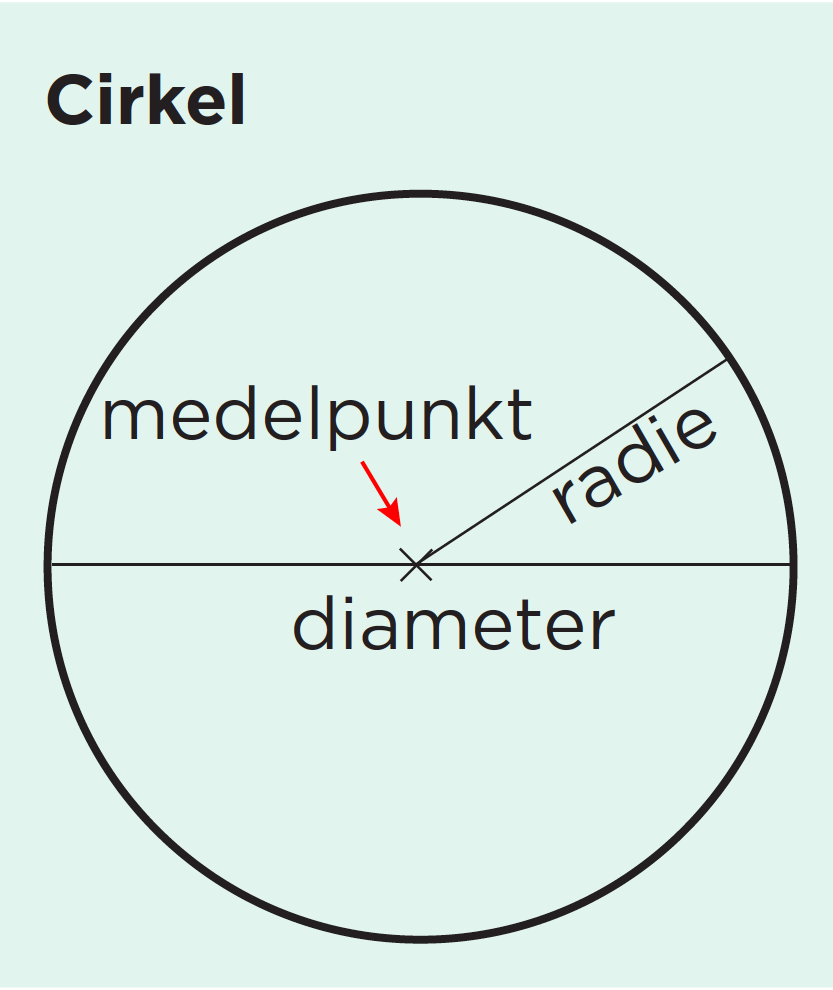 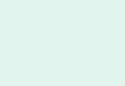 diametern = 2 · radien

       d = 2 · r = 2r
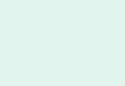 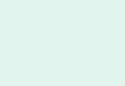 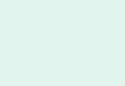 Cirkelns omkrets
Kvoten mellan en cirkels omkrets och diameter är ungefär 3,14.
Kvoten kan inte skrivas exakt med siffror, utan anges med den
grekiska bokstaven π (pi). Ett bra närmevärde på π är 3,14.
= π
Omkretsen
diametern
Det innebär att vi kan räkna ut en cirkels omkrets med en formel som ser ut så här:
Omkretsen = π · diametern

                    O = π · d
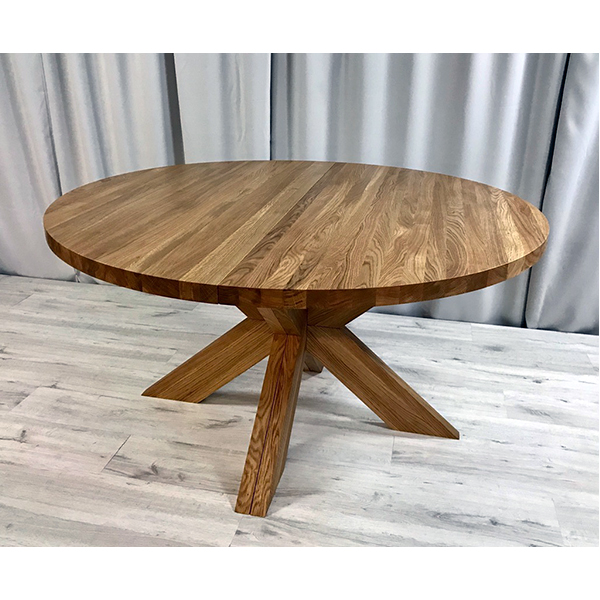 Exempel
Ett runt bord har diametern 130 cm. Hur lång är omkretsen?
Avrunda till tiotal centimeter.
O = π ∙  d
x
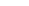 d = 130 cm
408,40... cm ≈
Omkretsen :
π ∙ 130 cm =
410 cm
x
Svar:  Bordets omkrets är ca 410 cm.
Exempel
En pool har formen av en kvartscirkel med radien 3 m. 
Hur lång omkrets har  poolen?
Avrunda till hela meter.
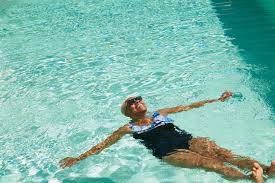 3 m
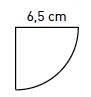 π ∙ 6
4
(
O = π ∙  d
r = 3 m
=
d = 6 m
Omkretsen :
11 m
10,71... m ≈
+ 2 ∙ 3) m
Svar:  Poolens omkrets är ca 11 m.
Cirkelns area
Precis som omkretsen så beräknas arean (A) av en cirkel med hjälp av talet π.
Men när vi beräknar arean är det cirkelytans storlek vi vill ta reda på. Formeln för cirkelns area ser ut så här:
Arean = π · radien · radien 

    A = π · r · r = π · r 2
(cm)
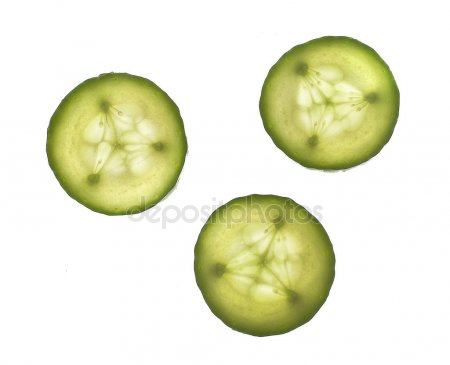 Exempel
Vilken är gurkskivans area?
Avrunda till tiondels kvadratcentimeter.
1,3
A = π ∙  r2
r = 1,3 cm
5,309… cm2 ≈
5,3 cm2
π ∙  1,32 cm2 =
Arean :
Svar:  Gurkskivans area är 5,3 cm2.
Exempel
A = π ∙  r2
d = 4,6 dm
r = 2,3 dm
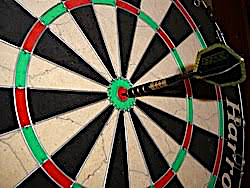 En darttavla har diametern 4,6 dm. Hur stor är arean?
Avrunda till hela kvadratdecimeter.
16,61… dm2 ≈
17 dm2
π ∙ 2,32 dm2 =
Arean :
x
Svar:  Darttavlans area är 17 dm2.
Exempel
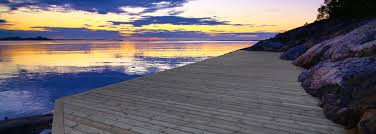 En brygga har formen av en halvcirkel med diametern 4,2 m.  Vad kostar bryggan om priset/m2  är 450 kr? Avrunda till tiotal.
4,2
(m)
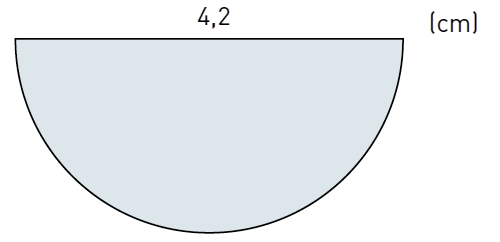 A = π ∙  r2
π ∙ 2,12
2
d = 4,2 m
r = 2,1 m
=
6,927... m2
Arean :
Pris/m2 : 450 kr/m2
6,927... ∙ 450 kr =
3 117,2… kr ≈
3 120 kr
Pris totalt :
m2
Svar:  Bryggan kostar 3 120 kr.